М.М. Пришвин
«Осеннее утро»
Презентацию выполнила учитель начальных классов ГБОУ СОШ №979
Г.Москвы
Рыбакова Татьяна Сергеевна
Апполлинарий Михайлович Васнецов
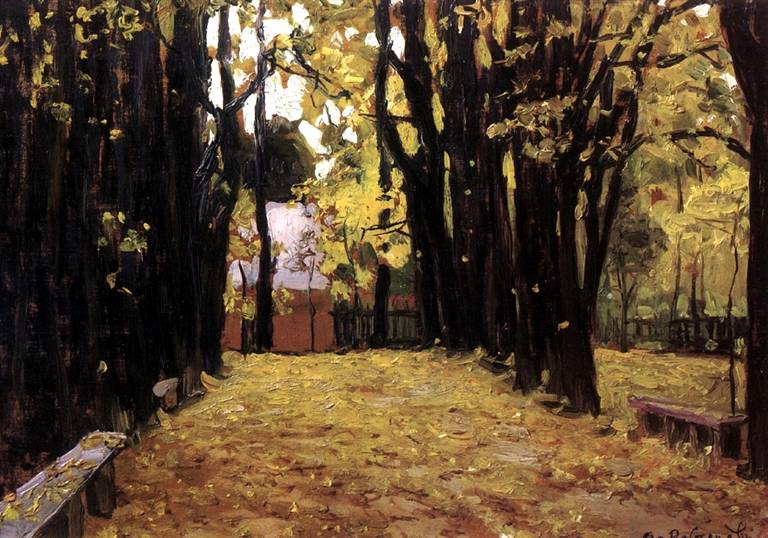 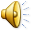 Осень
Исаак Ильич Левитан
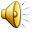 Осень
Иван Иванович Шишкин
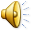 Золотая осень
Грибы
Боровик
Волнушка
Лисички
Мухомор
Опята
Подосиновик
Таблица съедобных грибов
Пожелтелые			чёрные		сухие			синие
	             золотые				багряные		     жёлтые		
коричневые			красные		
                  яркие
Пришвин Михаил Михайлович
Про-буж-да-ет- ся    пробуждается
Па-ра-шю-тик           парашютик
Раз-ле-те-лись         разлетелись
Пе-ре-лёт-ны-е        перелётные
Убежала в норку мышка,
  Спать залёг в берлогу мишка.
Душа нараспашку.		(очень простой)
Душа в душу.			(хорошо)
Душа болит.			(неспокойно)